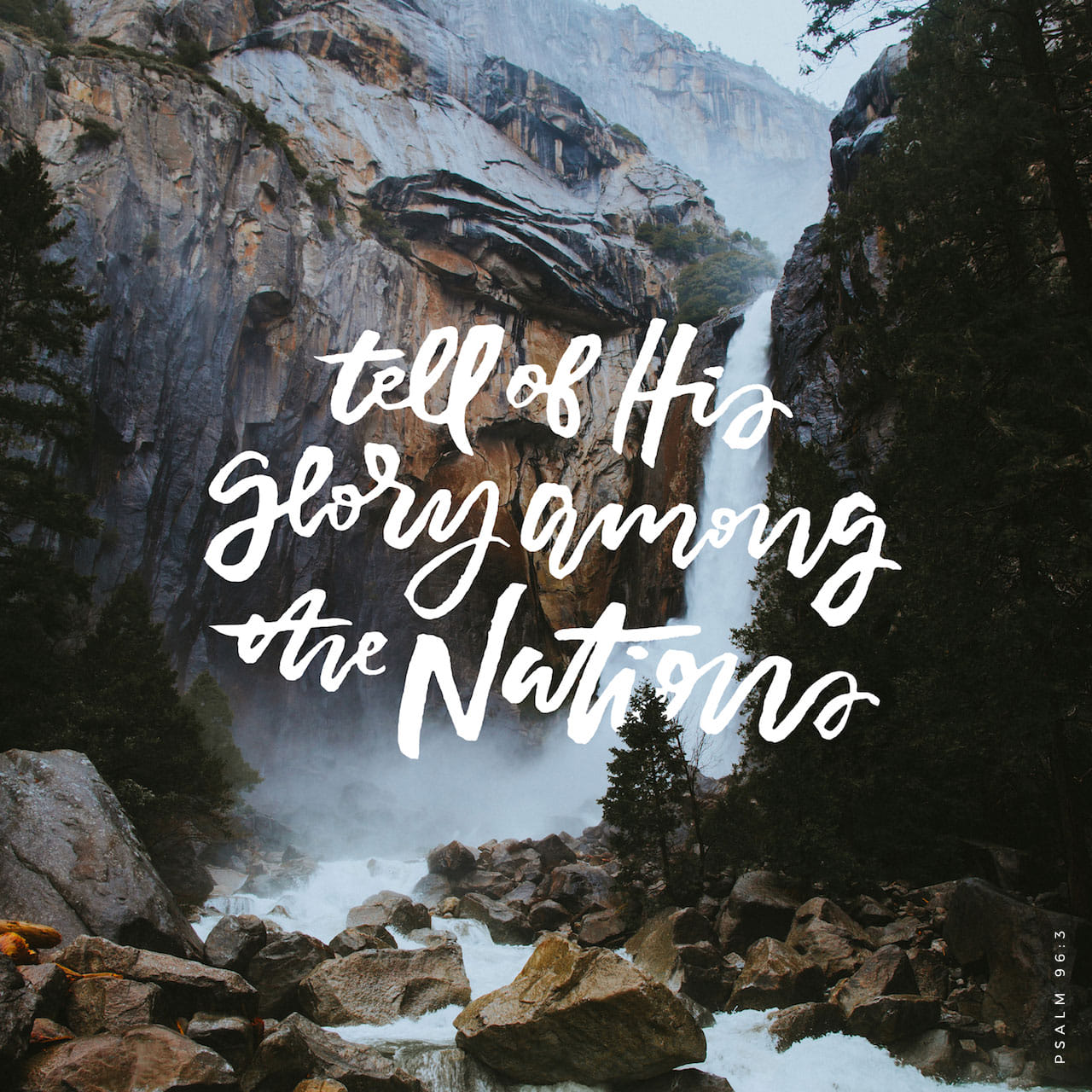 Psalm 96
August 14, 2022
Psalm 96:1-6 (LSB)
1 Sing to Yahweh a new song;
Sing to Yahweh, all the earth.
2 Sing to Yahweh, bless His name;
Proclaim good news of His salvation from day to day.
3 Recount His glory among the nations,
His wondrous deeds among all the peoples.
4 For great is Yahweh and greatly to be praised;
He is more fearsome than all gods.
5 For all the gods of the peoples are idols,
But Yahweh made the heavens.
6 Splendor and majesty are before Him,
Psalm 96:7-10 (LSB)
7 Ascribe to Yahweh, O families of the peoples,
Ascribe to Yahweh glory and strength.
8 Ascribe to Yahweh the glory of His name;
Lift up an offering and come into His courts.
9 Worship Yahweh in the splendor of holiness;
Tremble before Him, all the earth.
10 Say among the nations, “Yahweh reigns;
Indeed, the world is established, it will not be shaken;
He will render justice to the peoples with equity.”
Psalm 96:11-13 (LSB)
11 Let the heavens be glad, and let the earth rejoice;
Let the sea roar, as well as its fullness;
12 Let the field exult, and all that is in it.
Then all the trees of the forest will sing for joy
13 Before Yahweh, for He is coming,
For He is coming to judge the earth.
He will judge the world in righteousness
And the peoples in His faithfulness.
Johnathan Edwards
Absolute sovereignty is what I love to ascribe to God. God’s sovereignty has ever appeared to me, a great part of His glory. It has often been my delight to approach God and adore Him as a sovereign God.
Psalm 96 Big Idea
Because God's sovereignty extends over all the nations, His praise must come from all peoples.
All Glory belongs to God (1-6)
What we are to sing (1-2)
We are to sing a new song (1)
Revelation 5:9
And they sang a new song, saying, “Worthy are You to take the book and to break its seals; for You were slain, and purchased for God with Your blood men from every tribe and tongue and people and nation.”
All Glory belongs to God (1-6)
What we are to sing (1-2)
We are to sing a new song (1)
The need to sing this song (2-3)
Where we are to sing (3)
Why we are to sing (4-6)
The reverence to the LORD (4)
The reality of the LORD (5)
The renown of the LORD (6)
All Gifts belongs to God (7-9)
Ascribe to God our wonder (7-8a)
Ascribe to God our wealth (8b)
Ascribe to God our worship (9)
All government belongs to God (10-13)
The principles of God’s coming government (10)
Absolute sovereignty (10a)
Absolute security (10b)
Absolute sanctity (10c)
The prospects of God’s coming government (11-13)
It affects all nature (11-13a)
Romans 8:18-21
18 For I consider that the sufferings of this present time are not worthy to be compared with the glory that is to be revealed to us. 19 For the anxious longing of the creation waits eagerly for the revealing of the sons of God. 20 For the creation was subjected to futility, not willingly, but because of Him who subjected it, in hope 21 that the creation itself also will be set free from its slavery to corruption into the freedom of the glory of the children of God.
All government belongs to God (10-13)
The principles of God’s coming government (10)
Absolute sovereignty (10a)
Absolute security (10b)
Absolute sanctity (10c)
The prospects of God’s coming government (11-13)
It affects all nature (11-13a)
It affects all nations (13b)
Titus 2:11-14
11 For the grace of God has appeared, bringing salvation to all men, 12 instructing us to deny ungodliness and worldly desires and to live sensibly, righteously and godly in the present age, 13 looking for the blessed hope and the appearing of the glory of our great God and Savior, Christ Jesus, 14 who gave Himself for us to redeem us from every lawless deed, and to purify for Himself a people for His own possession, zealous for good deeds.
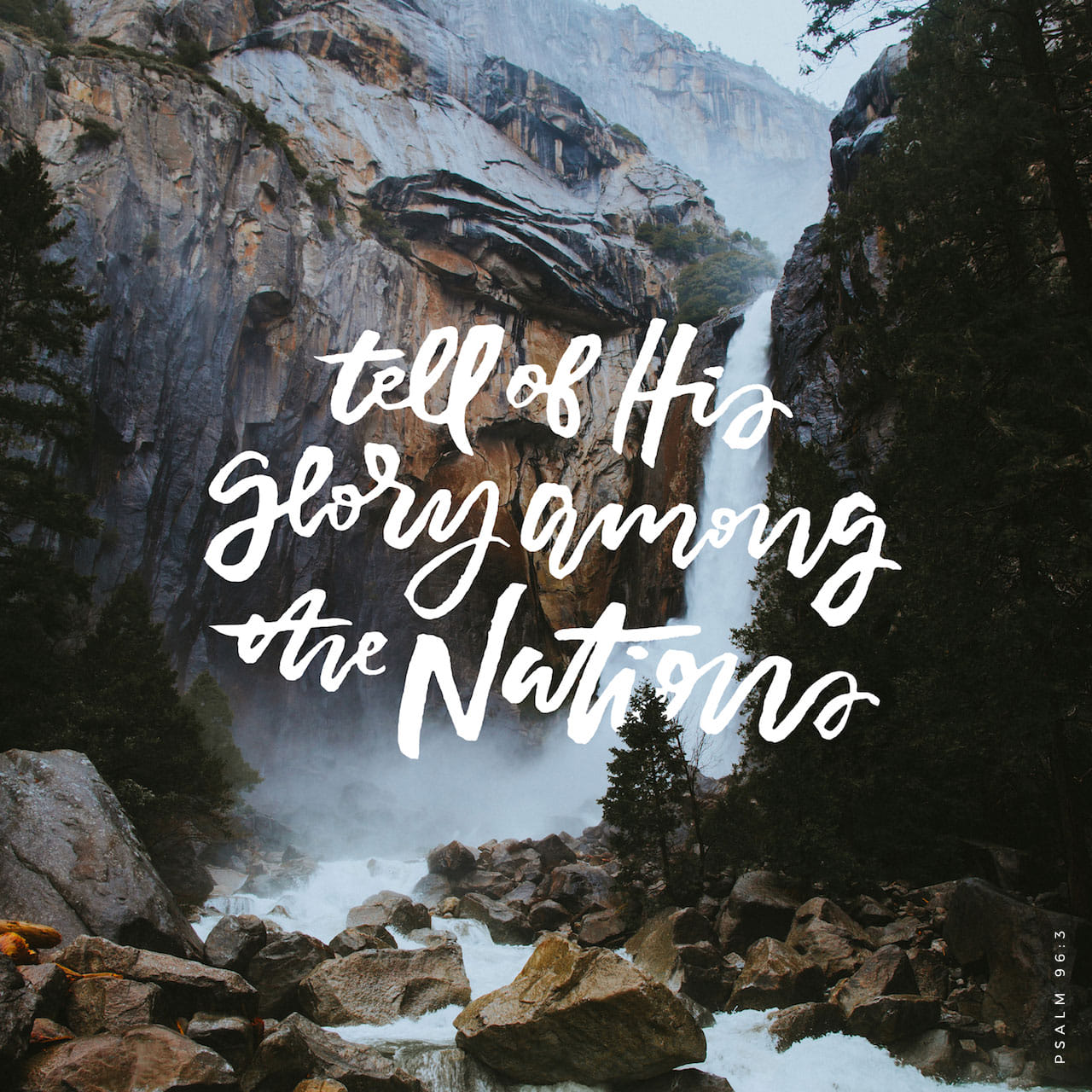 Psalm 96
August 14, 2022